Figure 4 Temperature optimization of base pair discrimination. Temperature was increased to aid discrimination by dR8b ...
Nucleic Acids Res, Volume 34, Issue 8, 1 April 2006, Pages 2166–2172, https://doi.org/10.1093/nar/gkl176
The content of this slide may be subject to copyright: please see the slide notes for details.
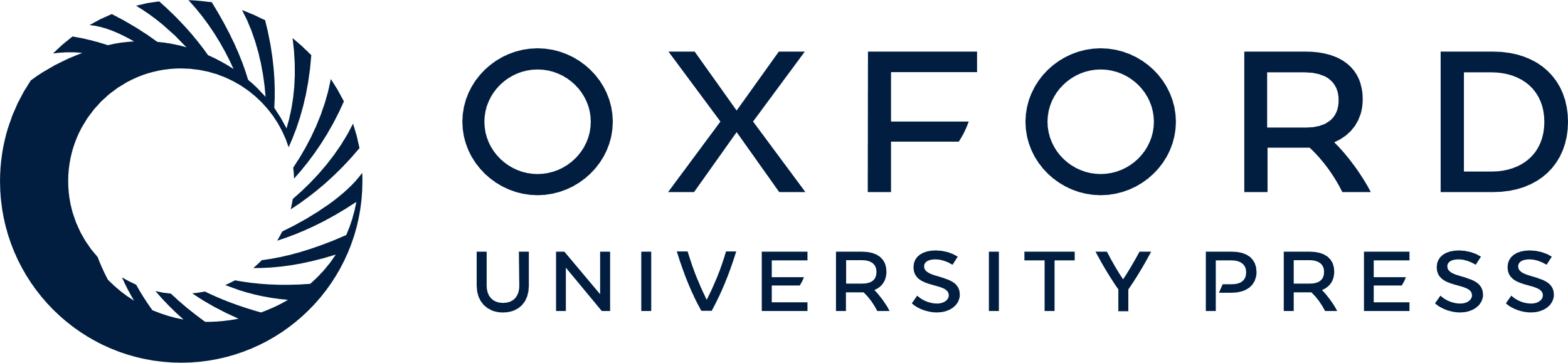 [Speaker Notes: Figure 4 Temperature optimization of base pair discrimination. Temperature was increased to aid discrimination by dR8b for the correct effector, 18Nb versus the most active competitor, 18N. Fold discrimination (bars) indicates the ratio of ligated product in the presence of 18Nb to 18N. Circles indicate percent ligation of substrates in the presence of 18Nb. Ligation reactions were allowed to proceed for ∼16 h.


Unless provided in the caption above, the following copyright applies to the content of this slide: © The Author 2006. Published by Oxford University Press. All rights reserved  The online version of this article has been published under an open access model. Users are entitled to use, reproduce, disseminate, or display the open access version of this article for non-commercial purposes provided that: the original authorship is properly and fully attributed; the Journal and Oxford University Press are attributed as the original place of publication with the correct citation details given; if an article is subsequently reproduced or disseminated not in its entirety but only in part or as a derivative work this must be clearly indicated. For commercial re-use, please contact journals.permissions@oxfordjournals.org]